第 五 单元    长方体和正方体的体积
第  3  课时   正方体的体积
WWW.PPT818.COM
例4、计算下面正方体的体积。
3cm
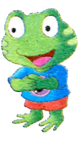 用长方体的体积公式能计算正方体的体积吗？为什么？
3cm
3cm
可以，因为正方体是长、宽、高都相等的长方体……
这样计算：
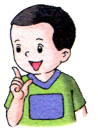 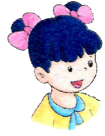 3×3×3＝27（立方厘米）
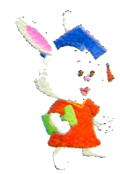 棱长
自己总结正方体的体积公式。
棱长
棱长
正方体的体积＝棱长×棱长×棱长
如果用V表示正方体的体积，用a表示正方体的棱长，那么正方体的体积公式可以写成：
V ＝ a×a×a ＝ a·a·a
V ＝ a³
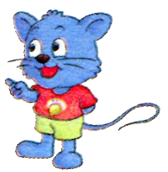 a³读作“a的立方”，表示三个a相乘。
长方体和正方体的体积公式有什么相同点？
长方体和正方体底面的面积叫做底面积。
底面
底面
长方体（或正方体）的体积=底面积×高
如果用S表示底面积，上面的公式可以写成：
V ＝ Sh
下面的图形是用棱长1cm的小正方体拼成的，说出它们的体积各是多少？
8立方厘米
9立方厘米
6立方厘米
4立方厘米
例5、一根长方体木料，长是5米，横断面的面积是0.06平方米。15根这样的木料的体积是多少立方米？
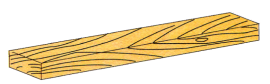 0.06平方米
先求什么，再求什么？
先求一根木料的体积：0.06×5＝0.3（平方米）
再求15根木料的体积：0.3×15 ＝ 4.5（立方米）
答：15根这样的木料的体积是（     ）立方米。
4.5
用体积为1立方厘米的立方体摆出下面的立体图形。写出各个立体图形的体积。
32
18
20
3
（   ）cm
3
3
3
3
（   ）cm
（   ）cm
（   ）cm
（   ）cm
24
12
4dm
20cm
12dm
2m
2m
5cm
20cm
2m
8dm
练一练：
    计算下面长方体和正方体的面积。
20×20×5=2000（cm³）
8×12×4=384（dm³）
2×2×2=8（m³）
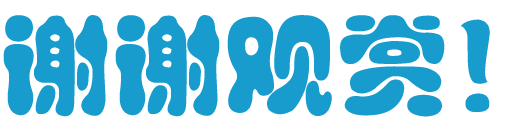